New Year 7 
‘Parents Welcome Evening’
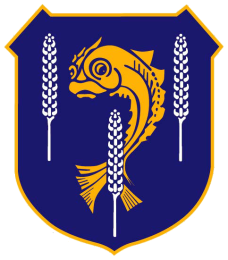 The John Fisher School
This Evening
Mr Evans – Assistant Headteacher
Mr Fell – Year 7 Director of Learning
Mr Street – Head of Sport
Mr McCullagh - Headteacher
Mr Fell
Year 7 Director of Learning
Transition
Joining Secondary School is a significant and important step in your sons education and life
How are you feeling about it?
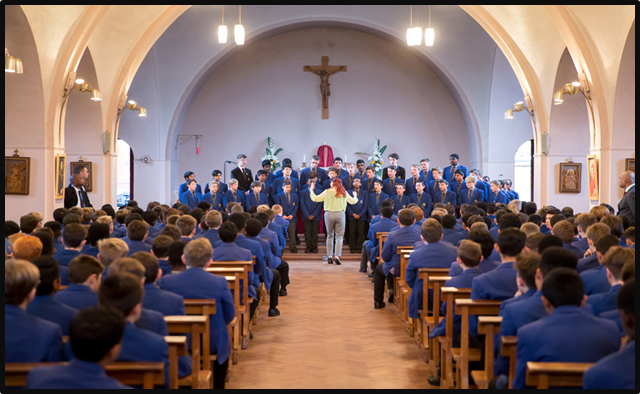 Mr Fell – Year 7 Director of Learning
Primary School Visits
Form Groupings decided considering a range of factors 
Handbook for new Parents/Carers – to be released through Edulink this week
This includes information on school structure, expectations, uniform and much more
Permissions to respond to via Edulink detailed in Booklet
Frequently Asked Questions section
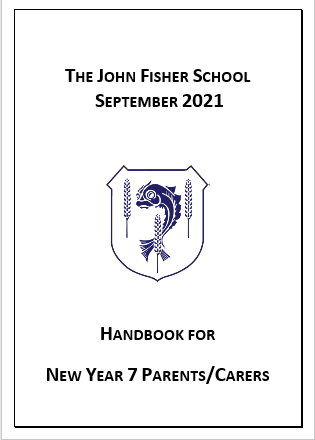 Structure
Mr Evans,  Assistant Headteacher and Year 7 Link
Mr Fell,  Year 7 Director of Learning
Form Tutors
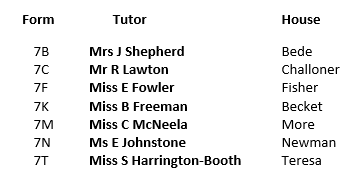 Mission Statement
Nurturing young Catholic gentlemenAspiring for Academic, Cultural & Sporting Excellence
School Values
Acceptance
Service
Perseverance
Integrity
Respect
Enjoyment
Selflessness
Aims for Year 7 2021/22
To ensure that the transition from Primary to Secondary school is successful, smooth and stress-free.
The Pandemic – anxiety, missed learning, missed opportunities, family bereavements 
Support
The most important Year Group
Zoom meetings with new Form Tutors
Tutor Welcomes
Welcome videos on the website
Mr Fell’s advice
Be Positive
Be Prepared
Do Your Best
Wellbeing
The Form Tutor and Director of Learning 
Pink Lanyards
Wellbeing Ambassadors 
Inclusion Team
Wellbeing Garden
Talkeasy Trust
Transition Support Sessions
Parental Support
Edulink
Satchel One (Show My Homework)
Parent Pay
Support
Talk about the school day
Reading
Work with us and together we will develop your son to reach his full potential as a student, a Catholic and as a person
Rewards and Opportunities
House Captain
School Council Rep
Wellbeing Ambassadors
Via Edulink
Achievement points
Bronze to Platinum Awards
Achiever of the Week
Bi-weekly Form Cup
Extracurricular activities:
Sport
Music
Clubs
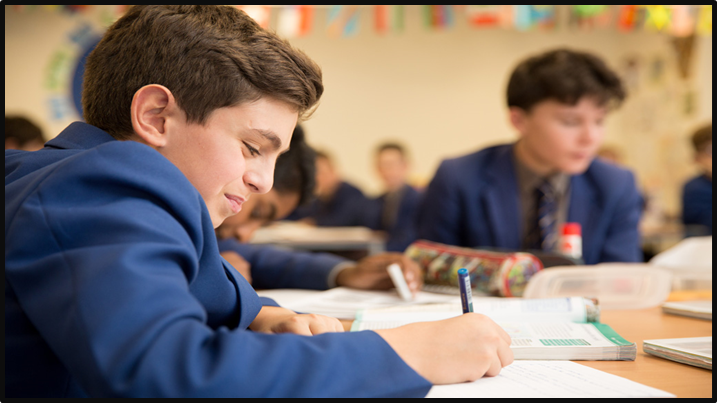 Behaviour/Consequences
Students make the wrong choices sometimes 
Via Edulink
Behaviour Points
Behaviour Ladder
Contact from Form Tutor, Mr Fell, Mr Evans
Parents are not present in classrooms or on the playground
We investigate and come to conclusions based on the evidence we have and the context of the incident
Once the consequence is served, we expect the students to learn from it and to not repeat it.
Primary School vs Secondary School
Lots of teachers
Lots of subjects
Lots of classrooms
Big school site
Youngest in the school
Travelling to and from school
High expectations of behaviour and academic progress
Homework
189 students together
Developing new relationships
New Challenges, New Opportunities
What's Next…
Welcome Booklet: This Week (Please read Permissions Page and log into Edulink to confirm)
Tutor Profiles: Next week
Zoom meetings with Form Tutor and Director of Learning: Details to follow
Welcome Videos: On website from next week
Parentpay letter: Sent this week
Enrichment Week– w/c 23rdAugust: Confirm attendance via Edulink 
New Year Start: we will communicate the arrangements for September in the light of Government advice 
CATs / NGST/ NGRT testing: September
Bushcraft - 2 day residential – 23rd/24th September
Mr Street
Head of Sport
Welcome To The John Fisher Sports Department
New Akuma Range
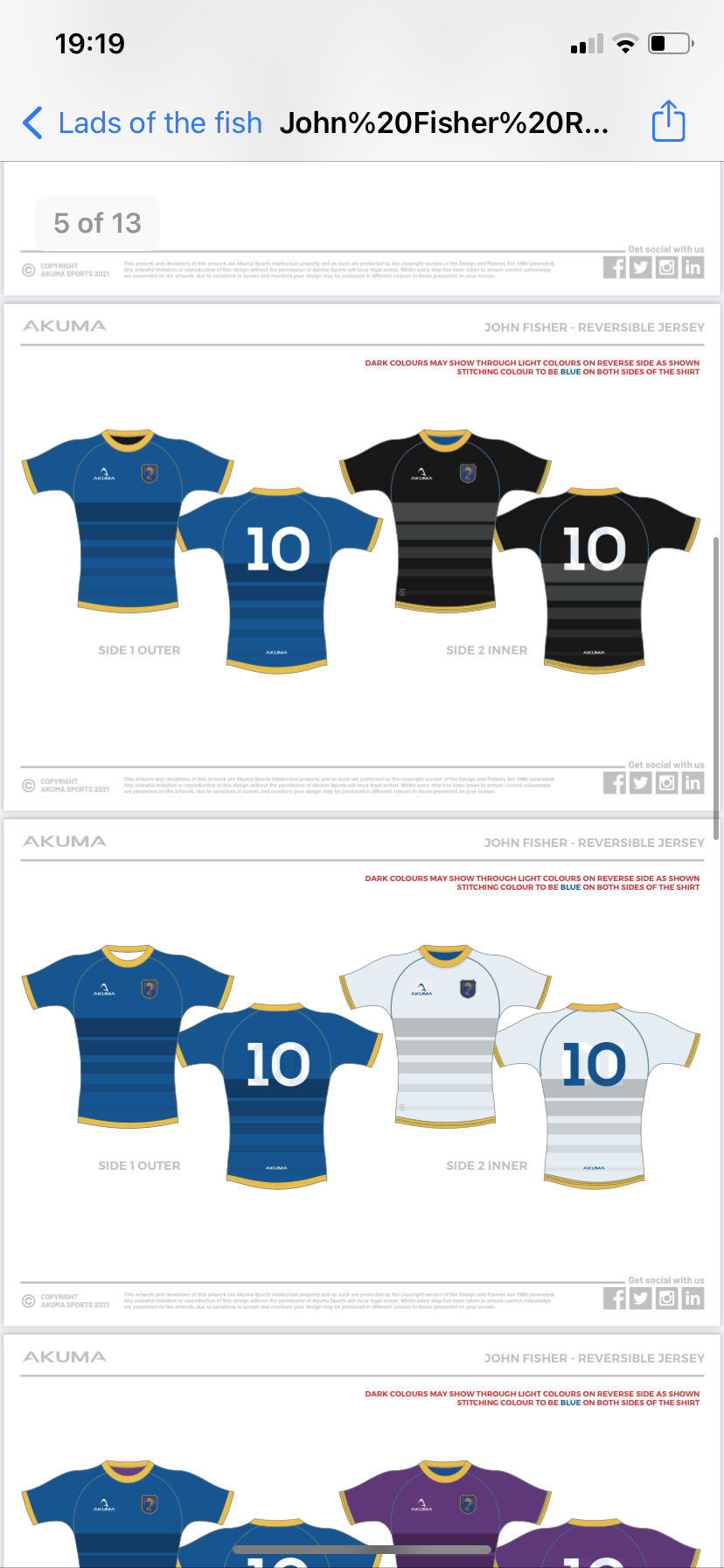 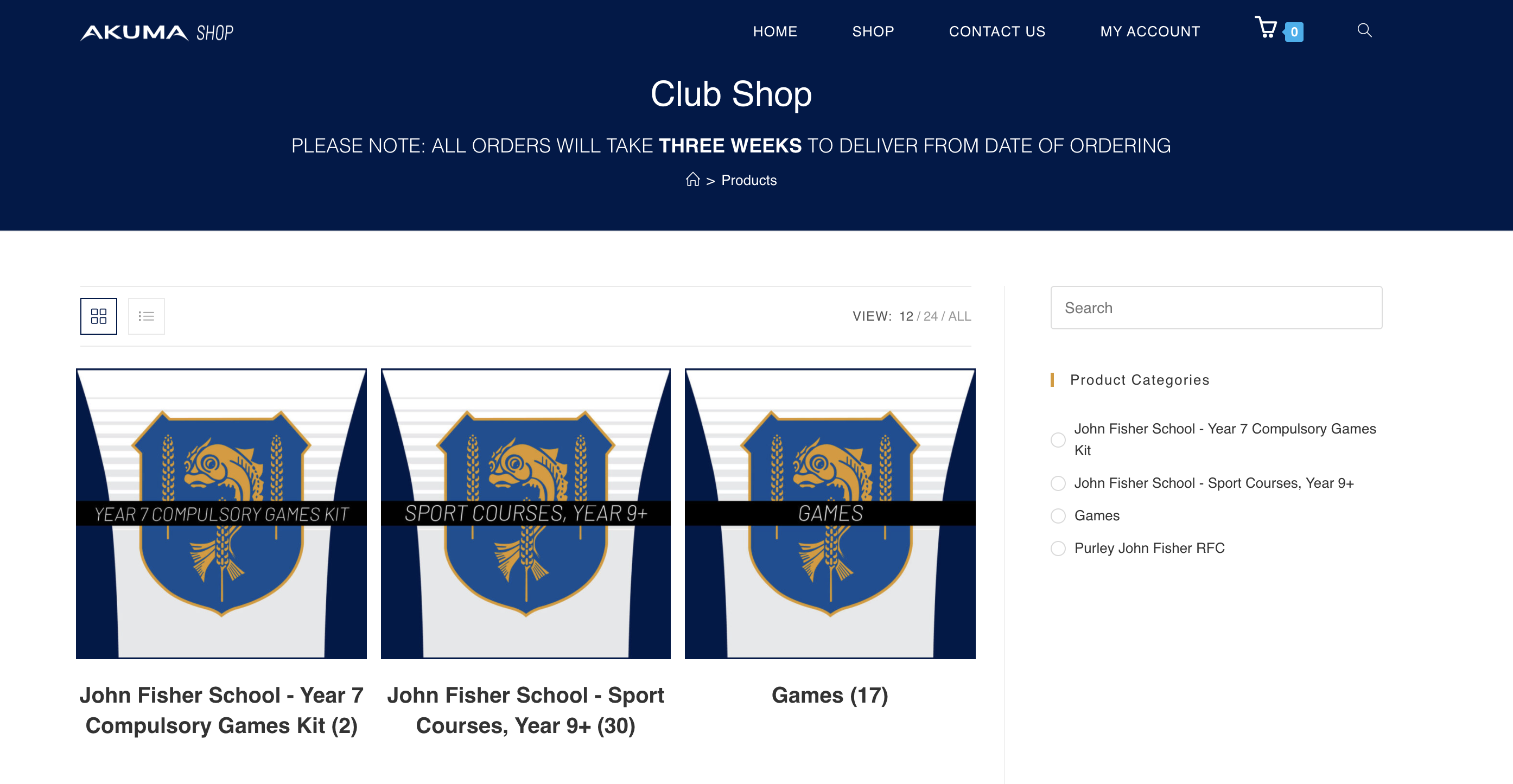 New Akuma Range
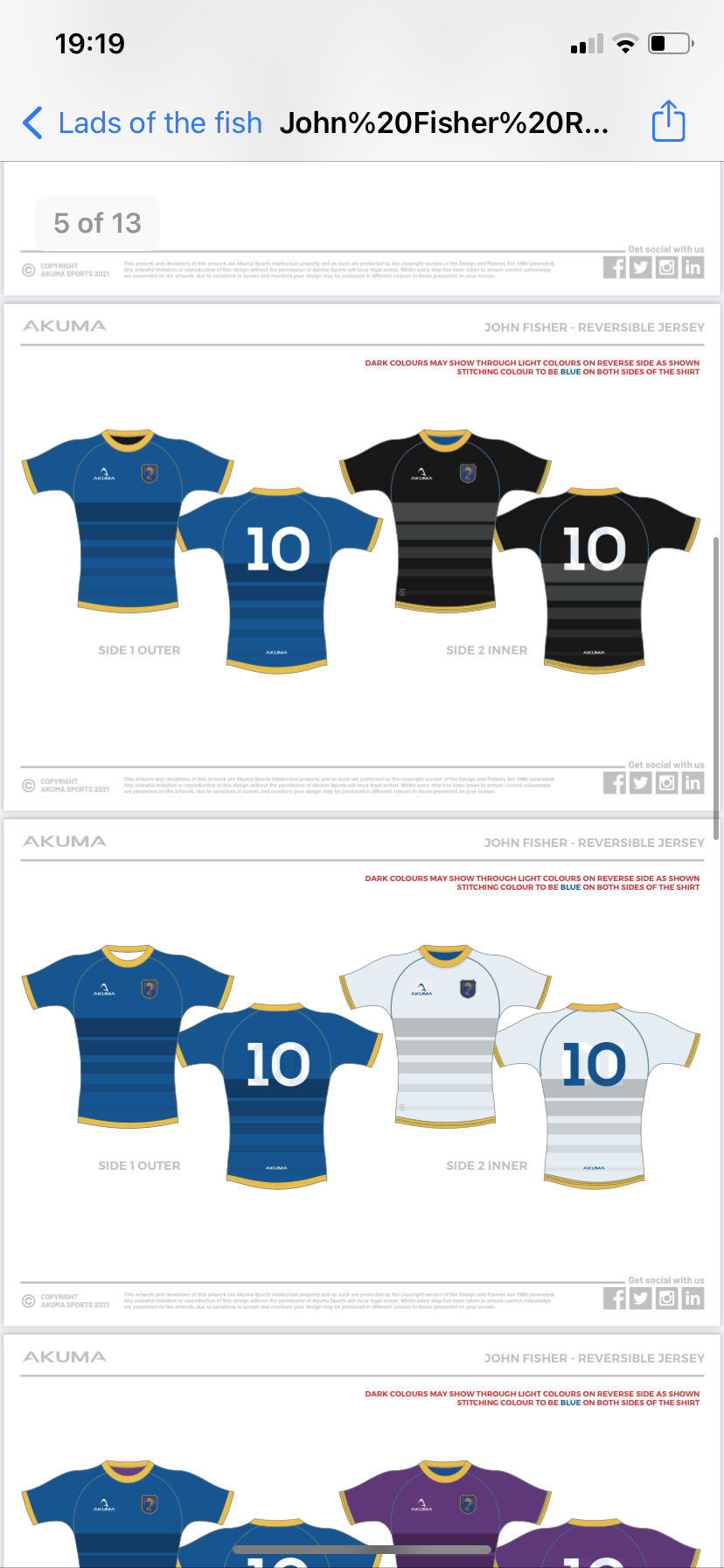 New Akuma Range
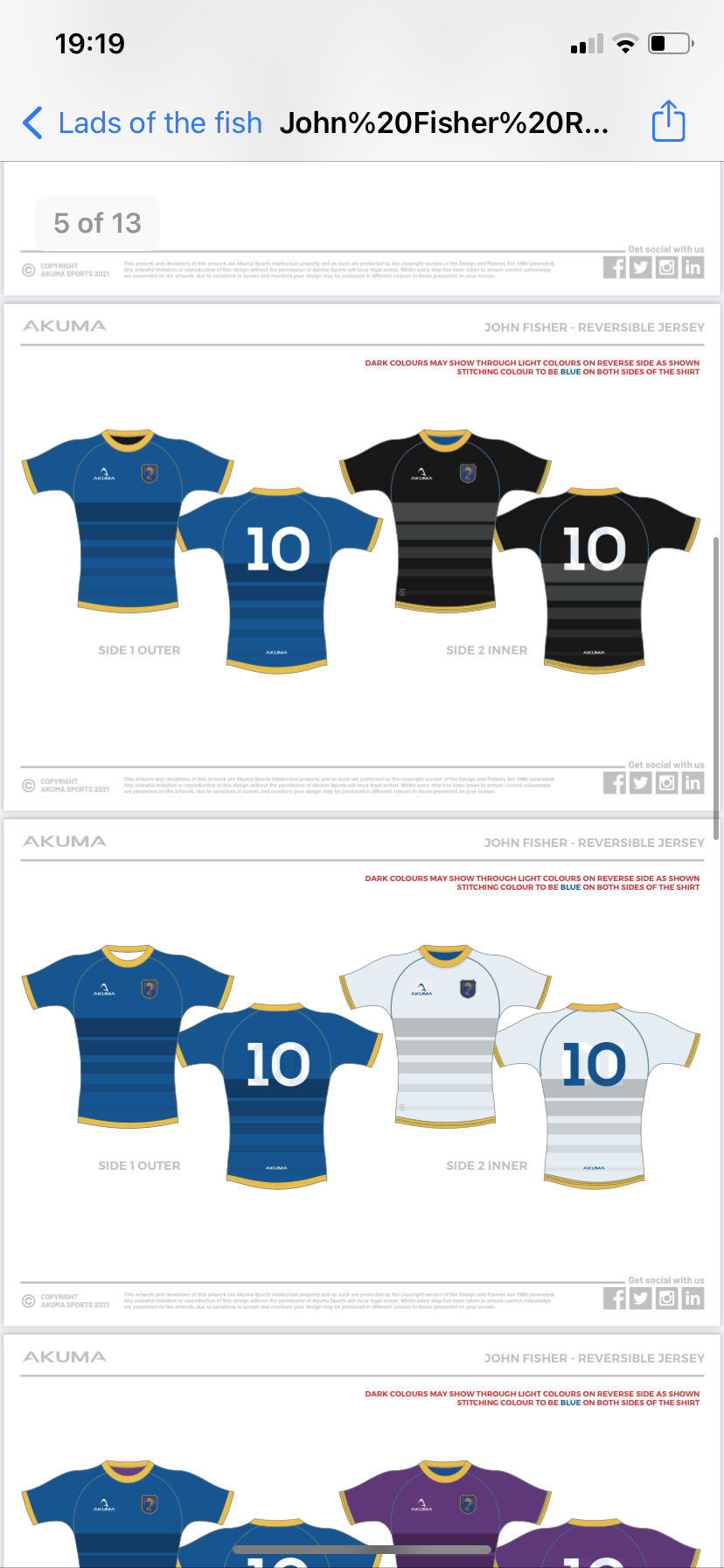 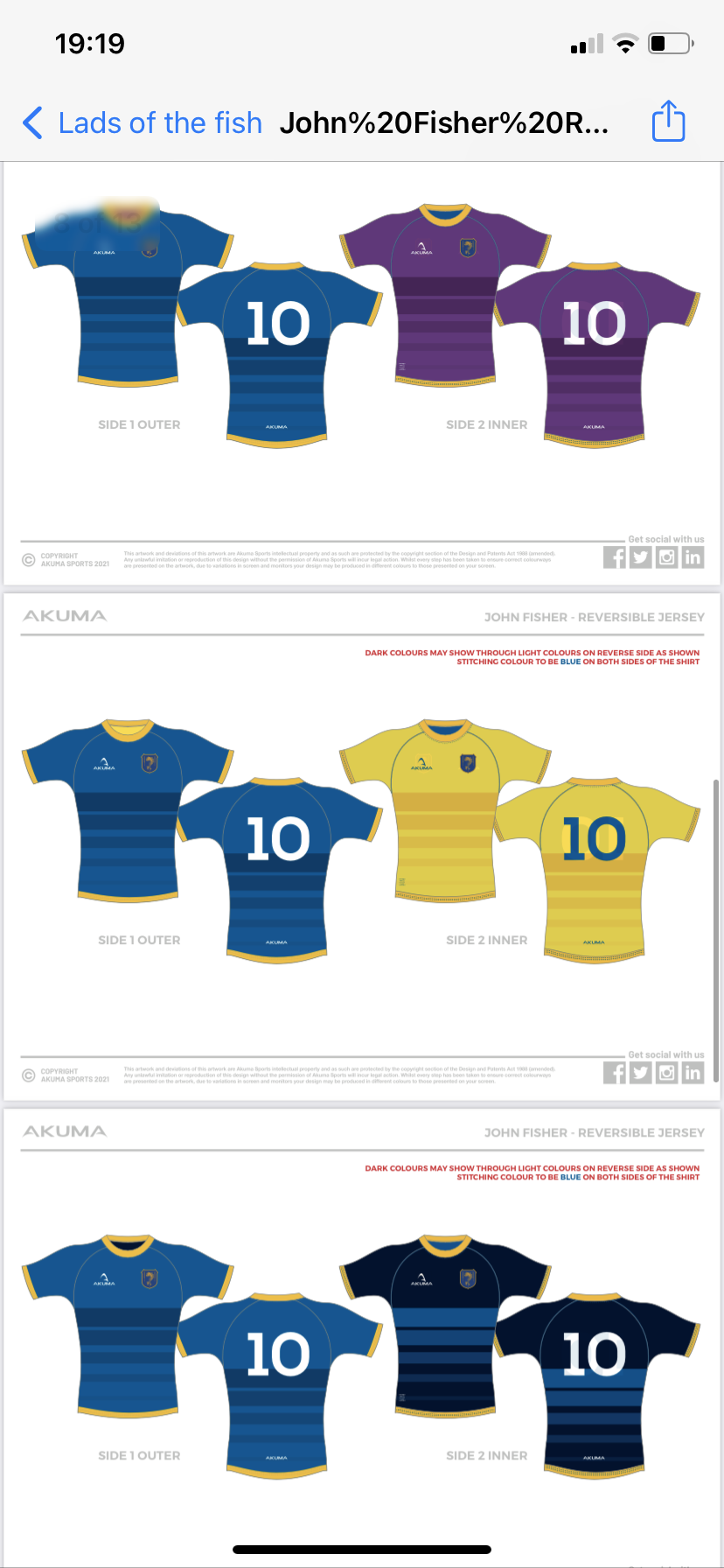 New Akuma Range
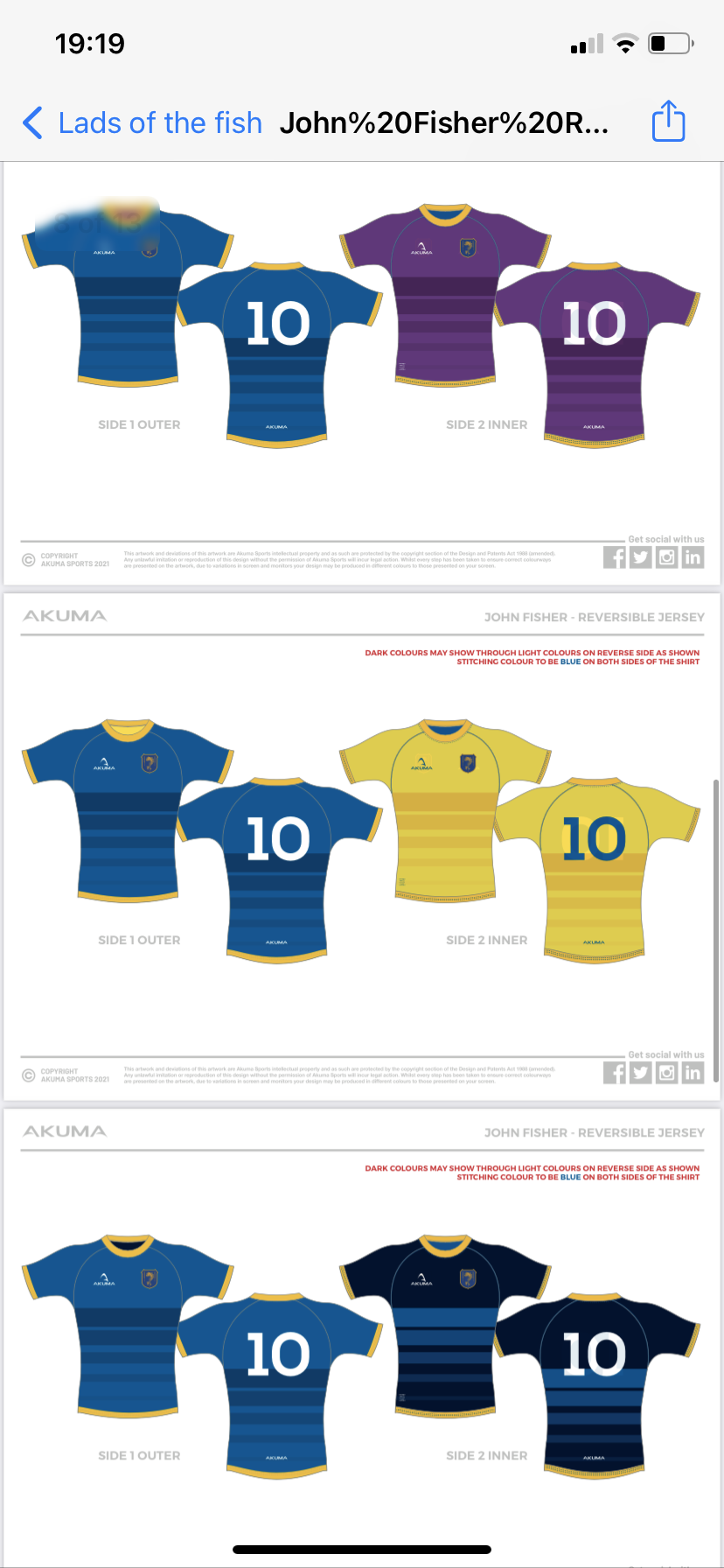 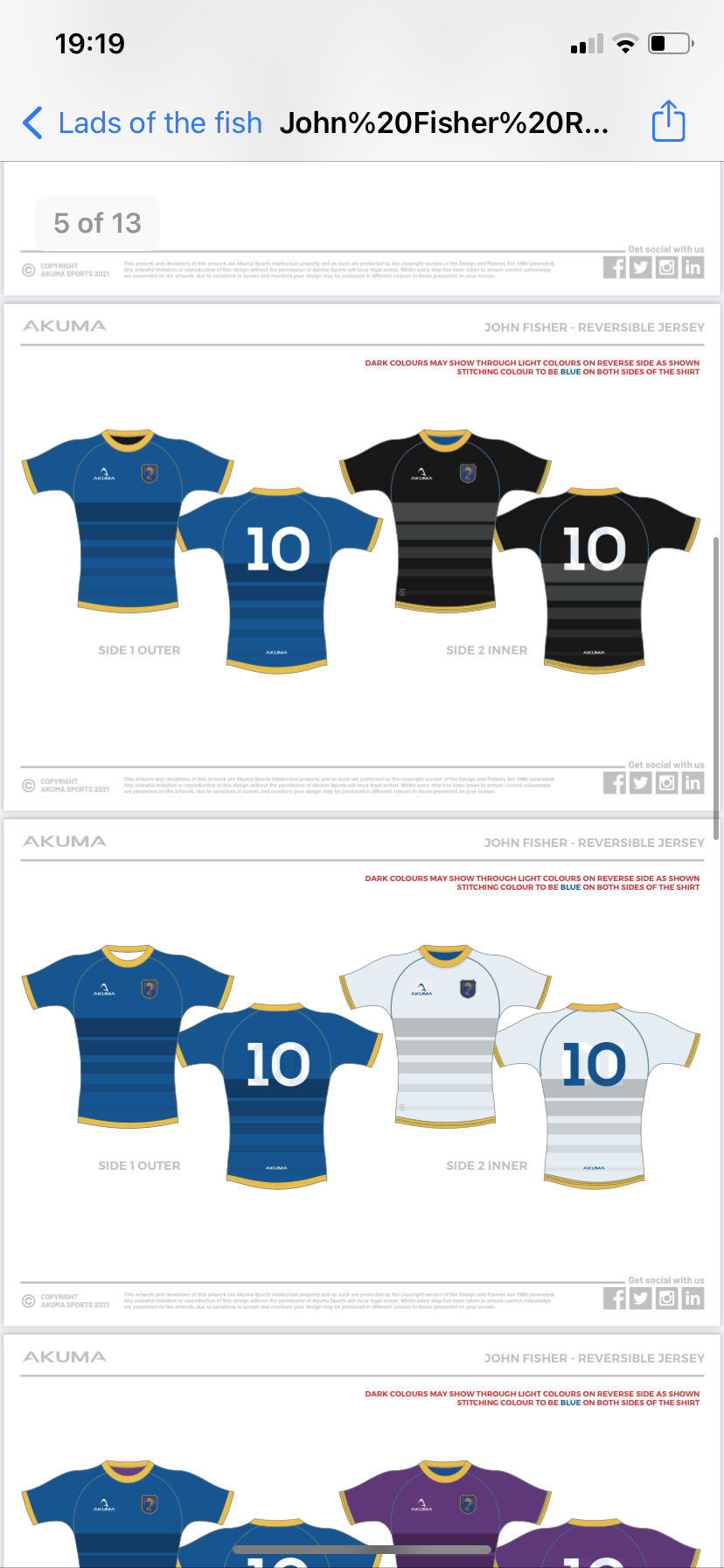 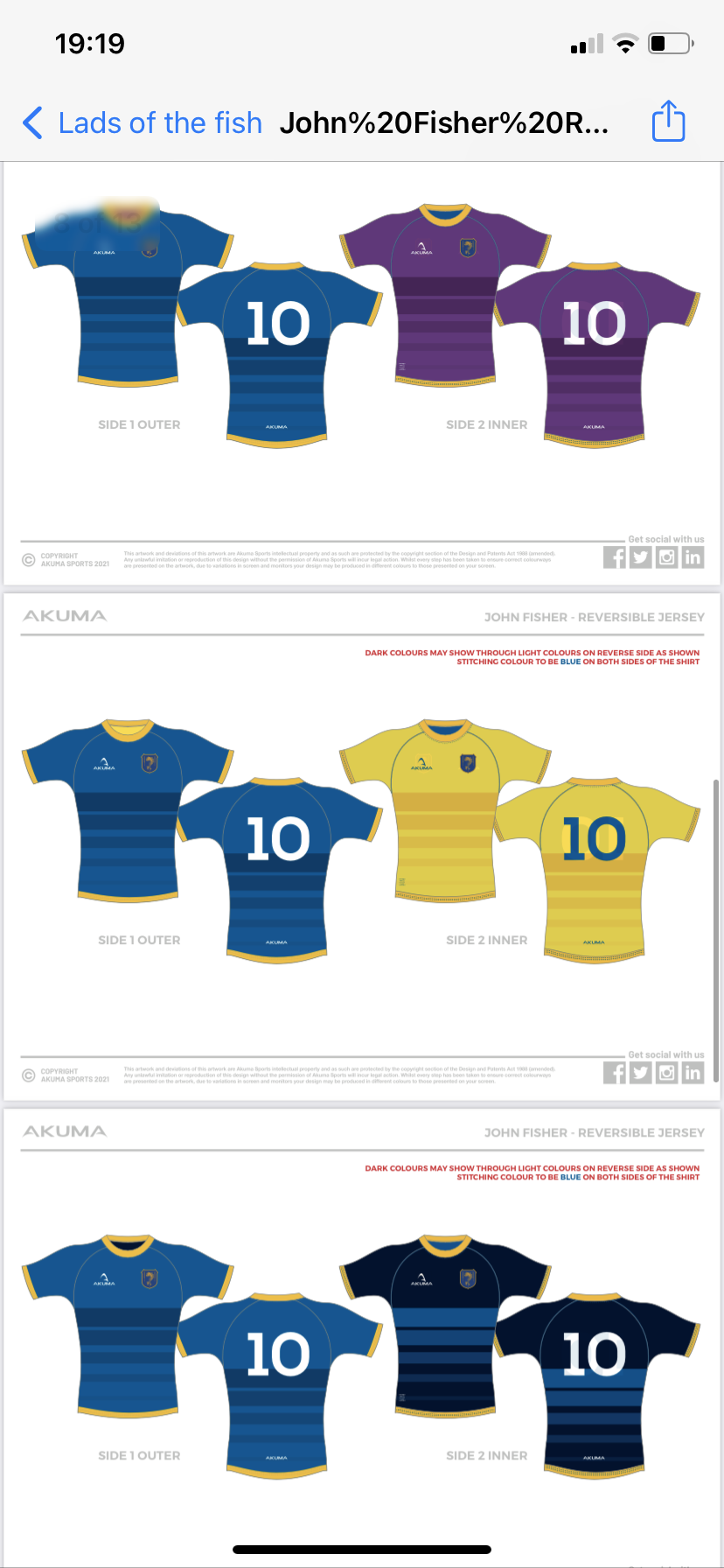 New Akuma Range
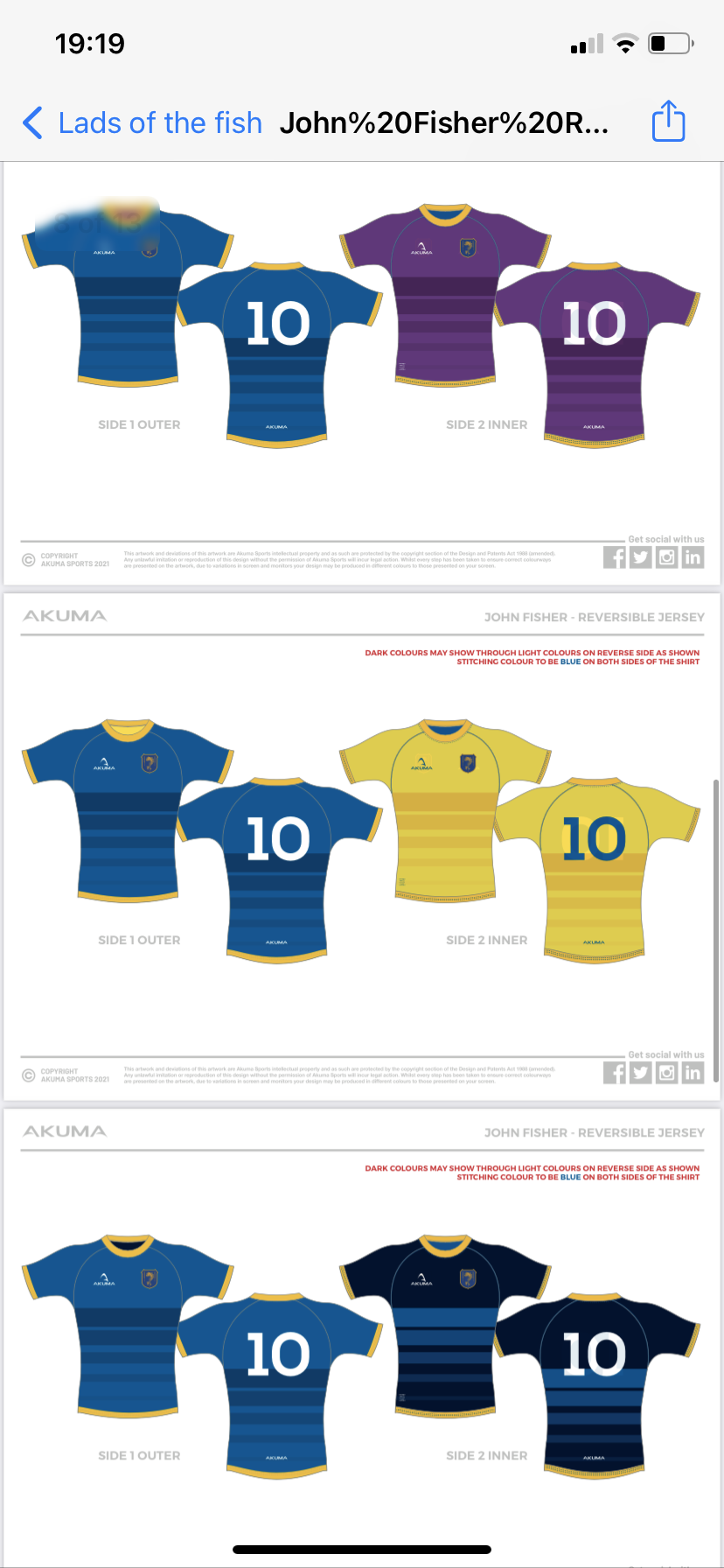 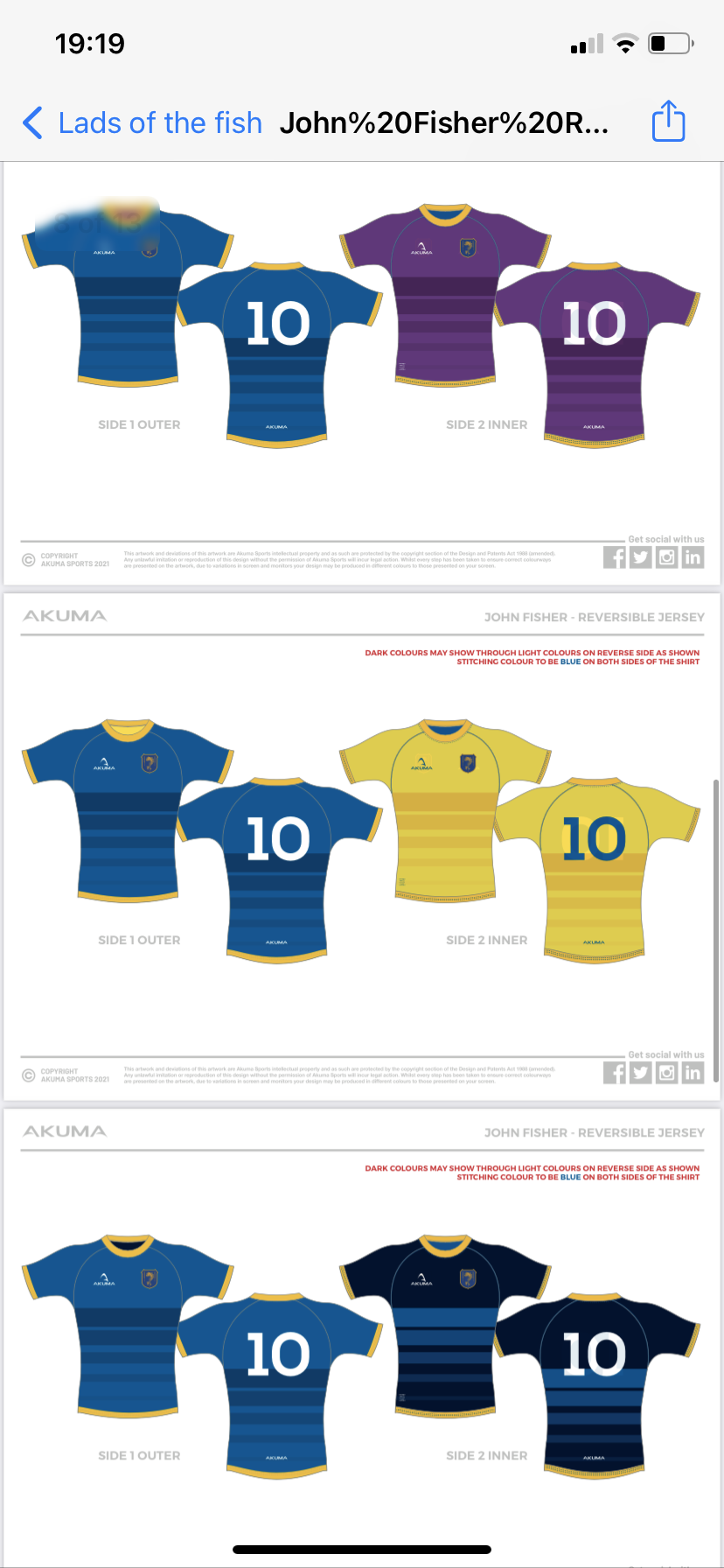 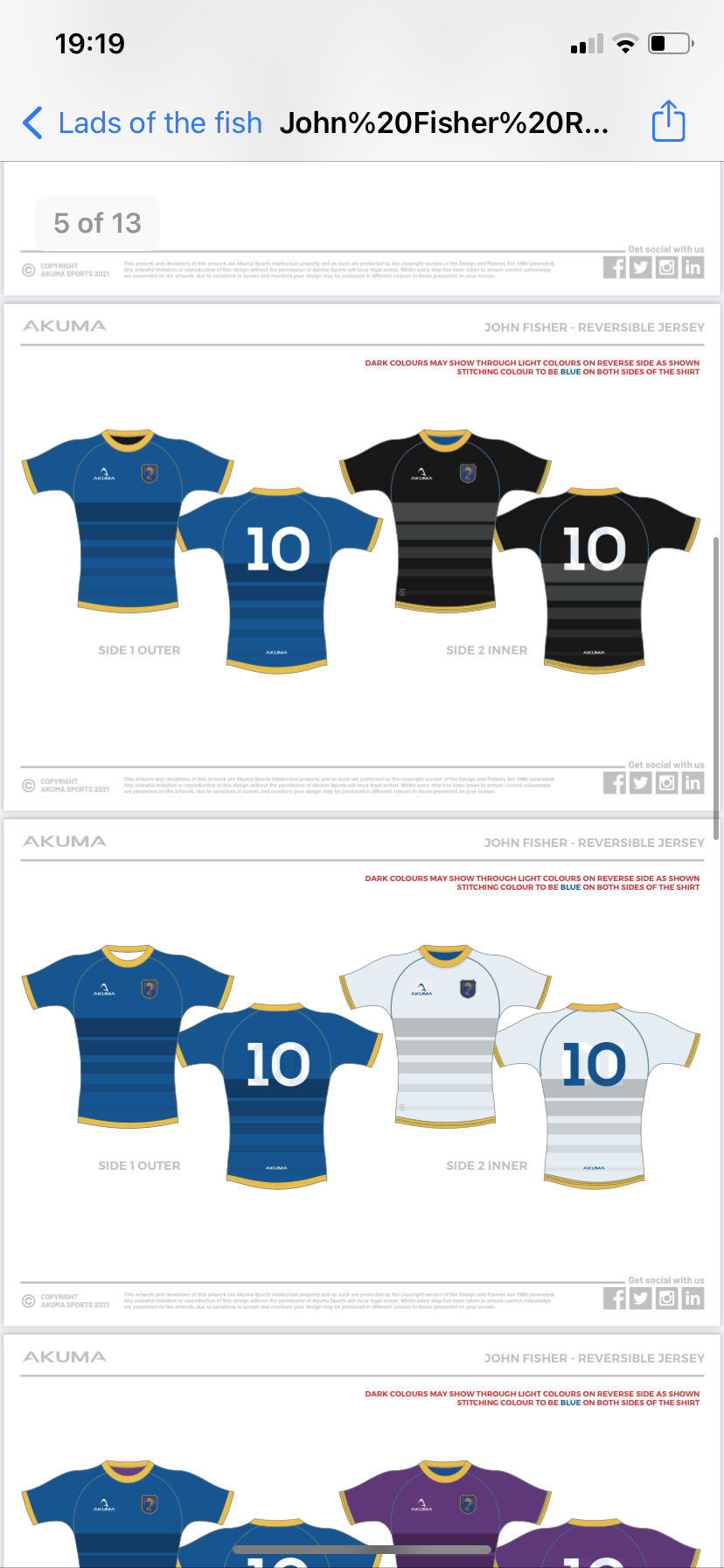 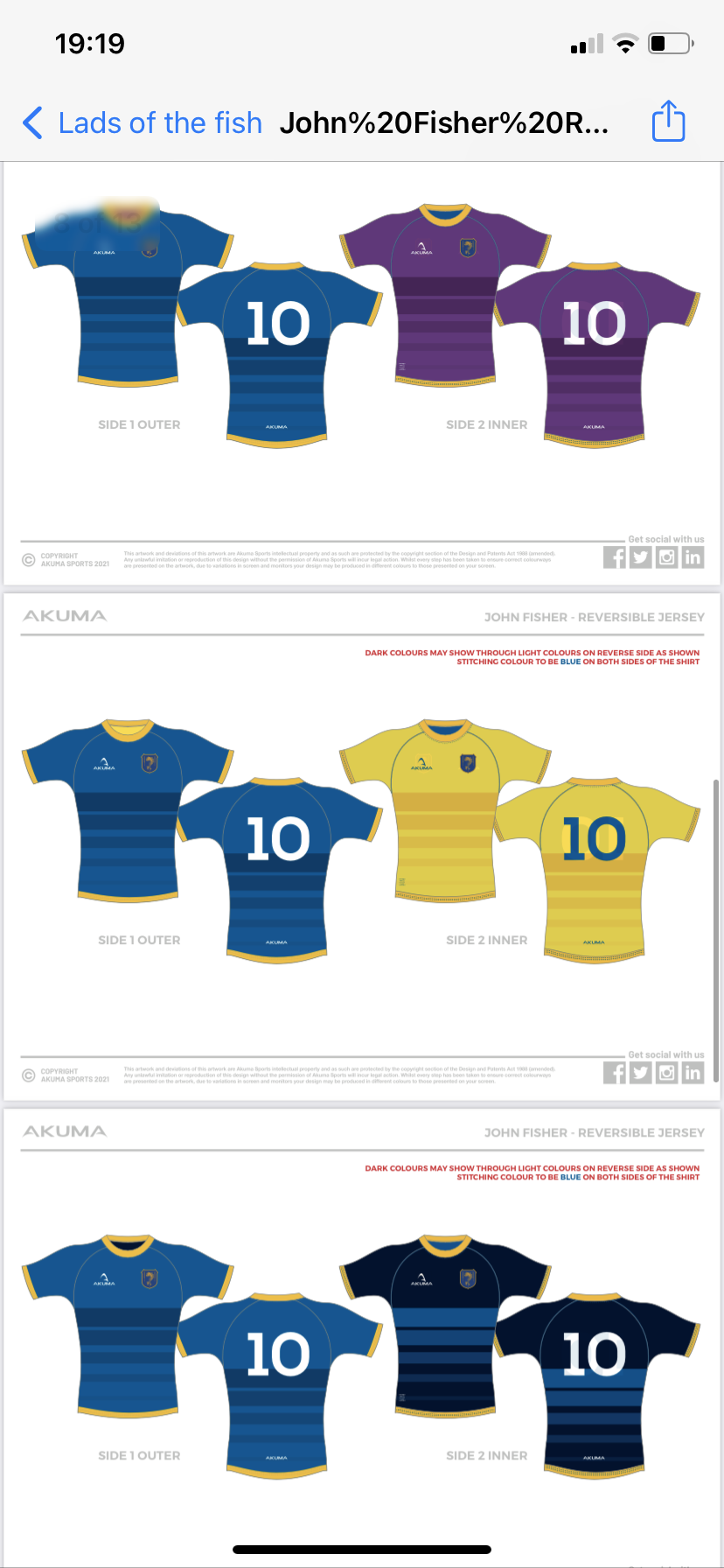 New Akuma Range
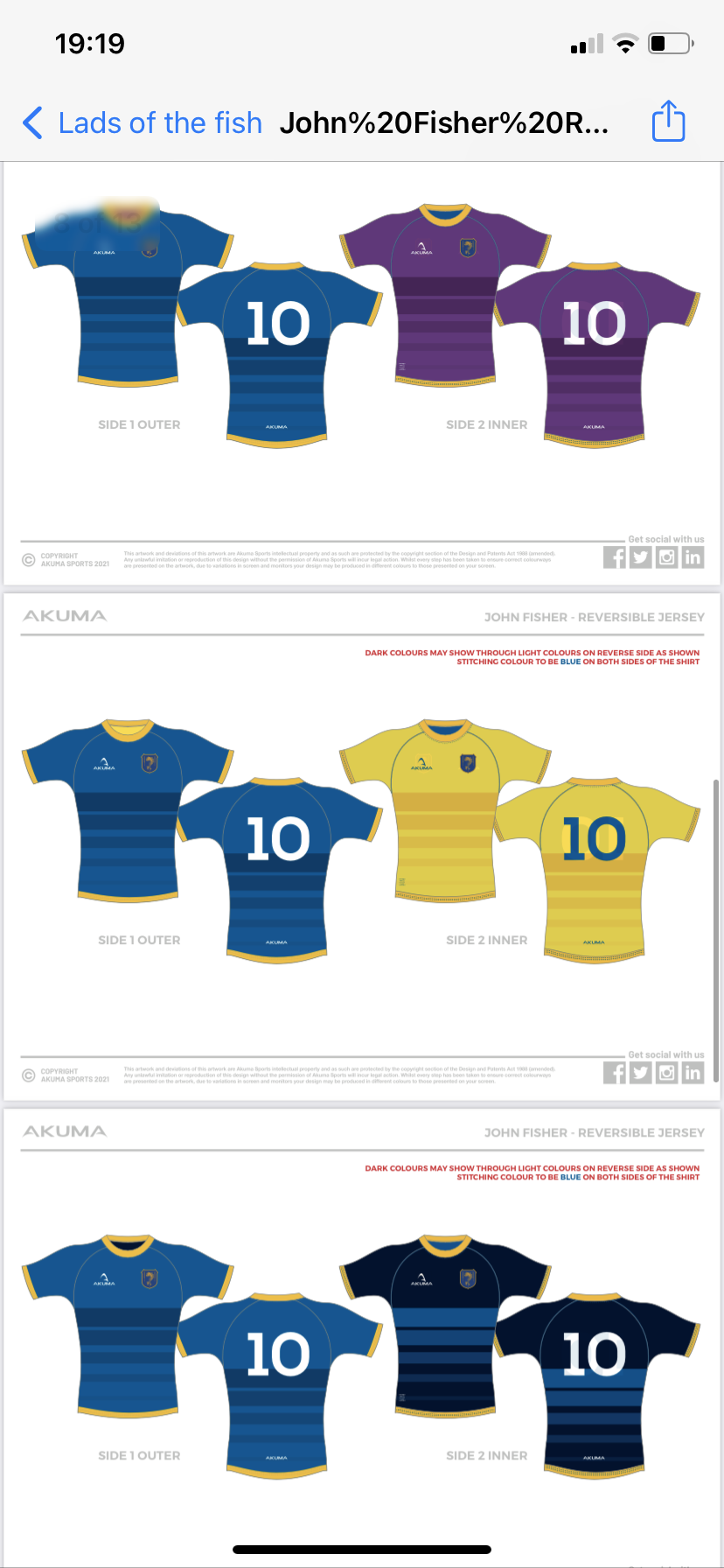 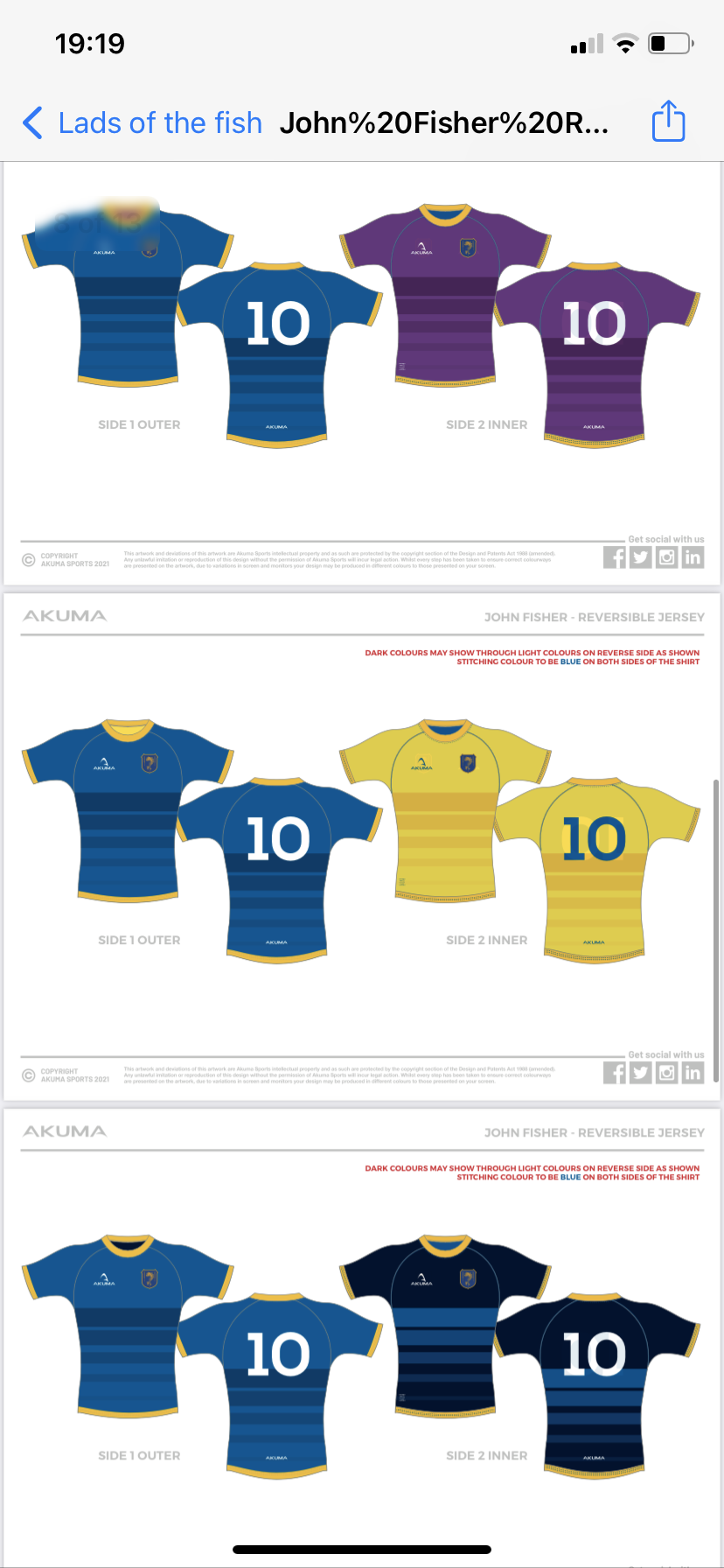 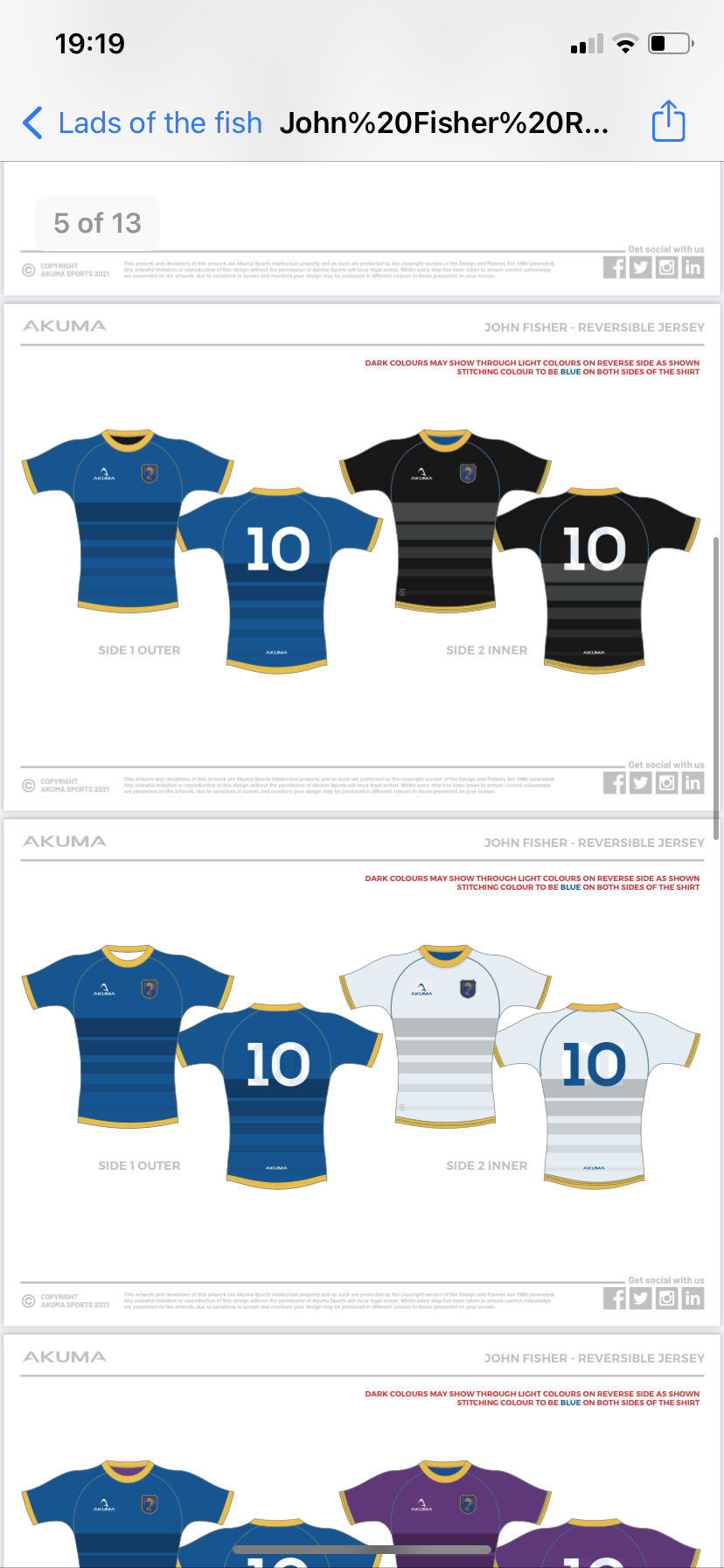 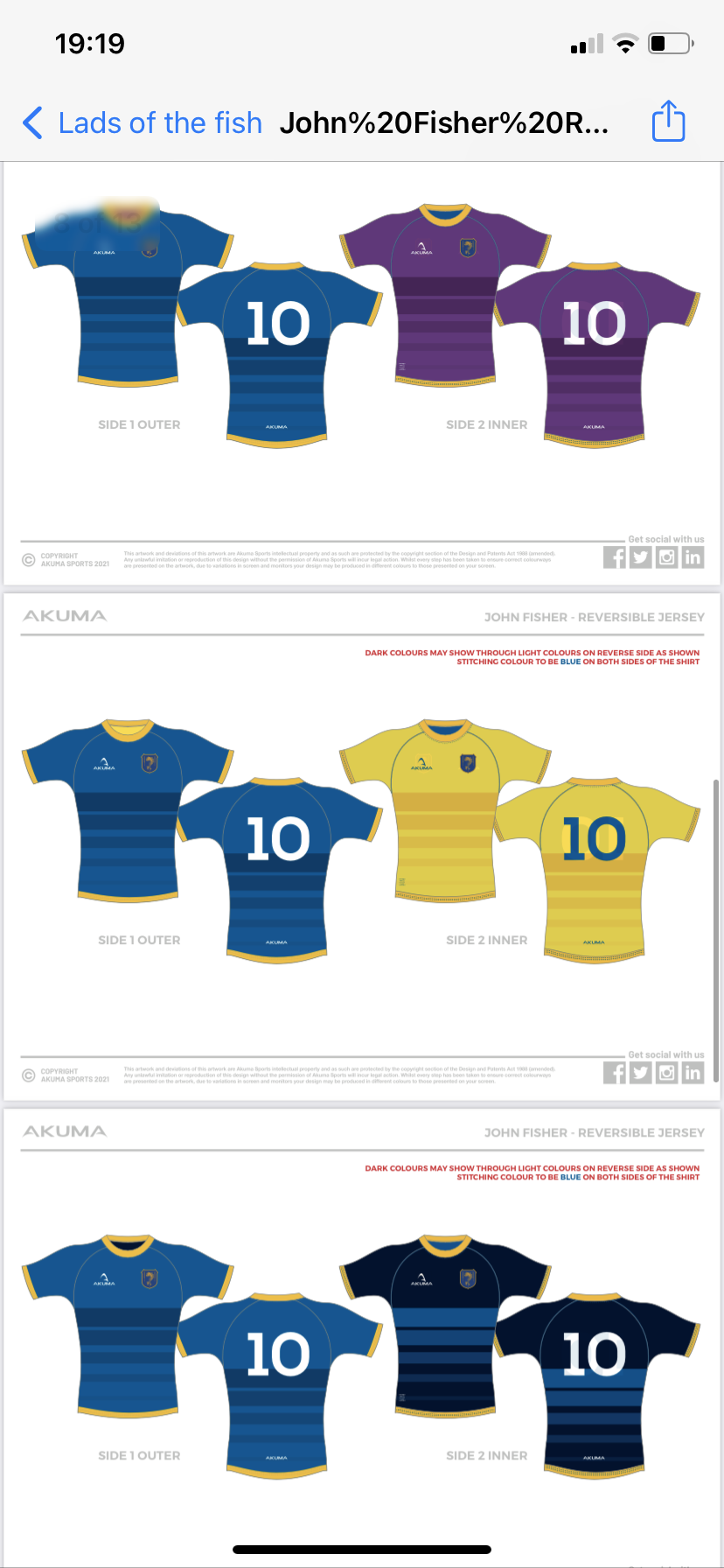 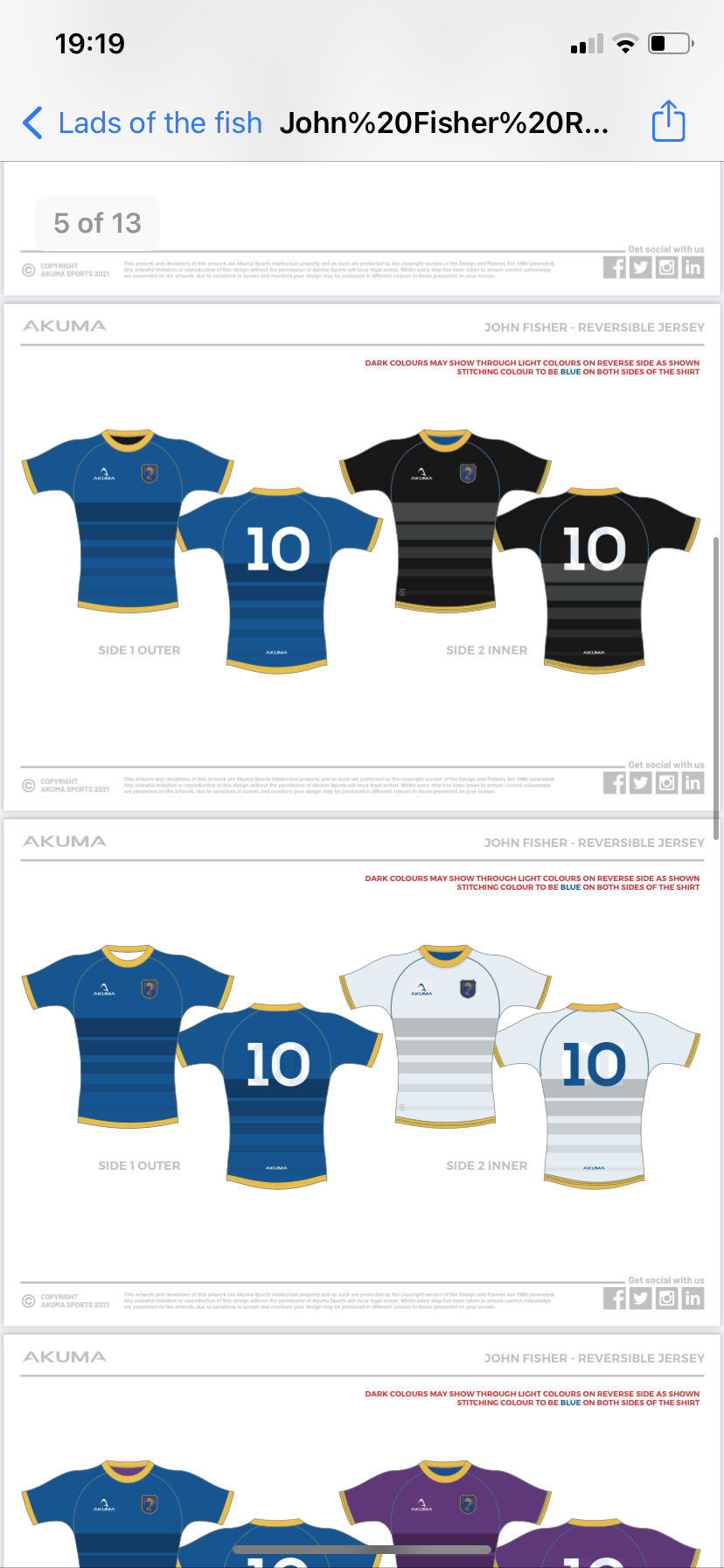 New Akuma Range
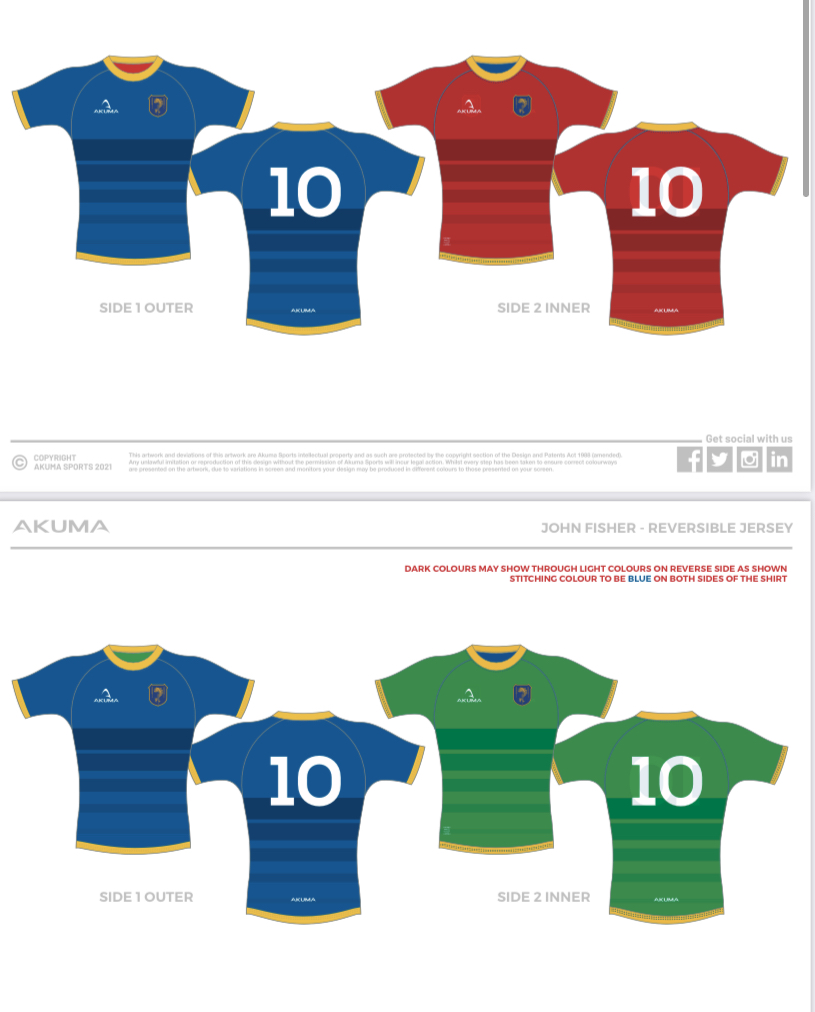 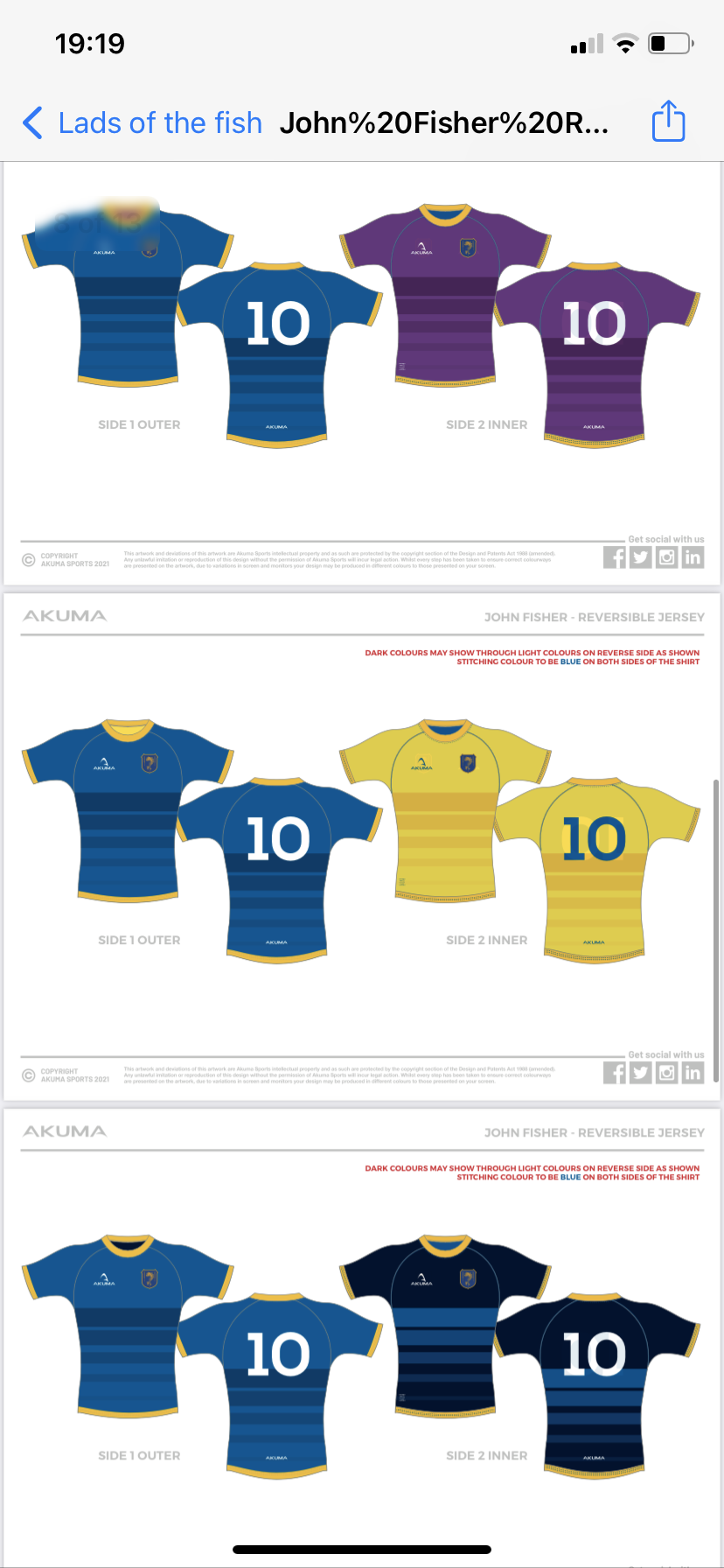 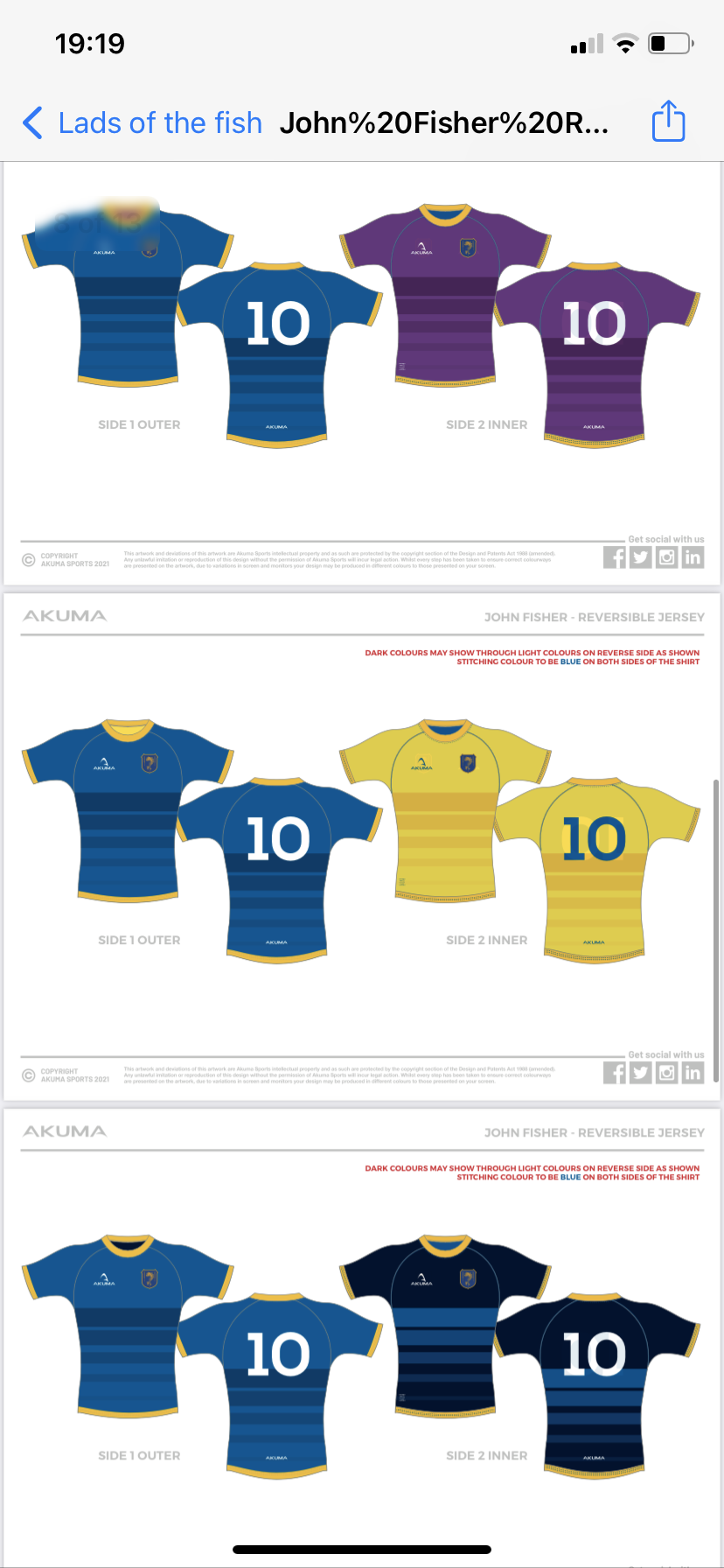 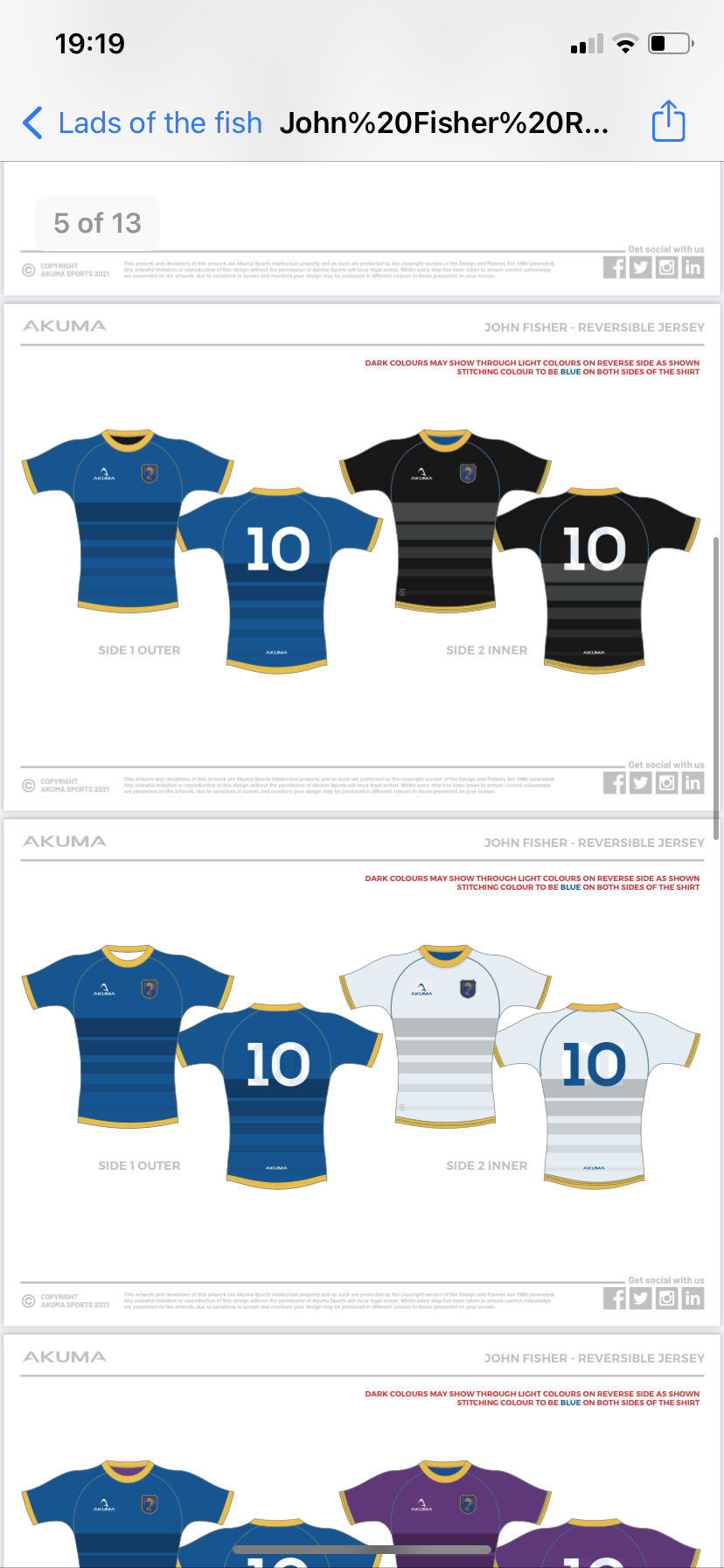 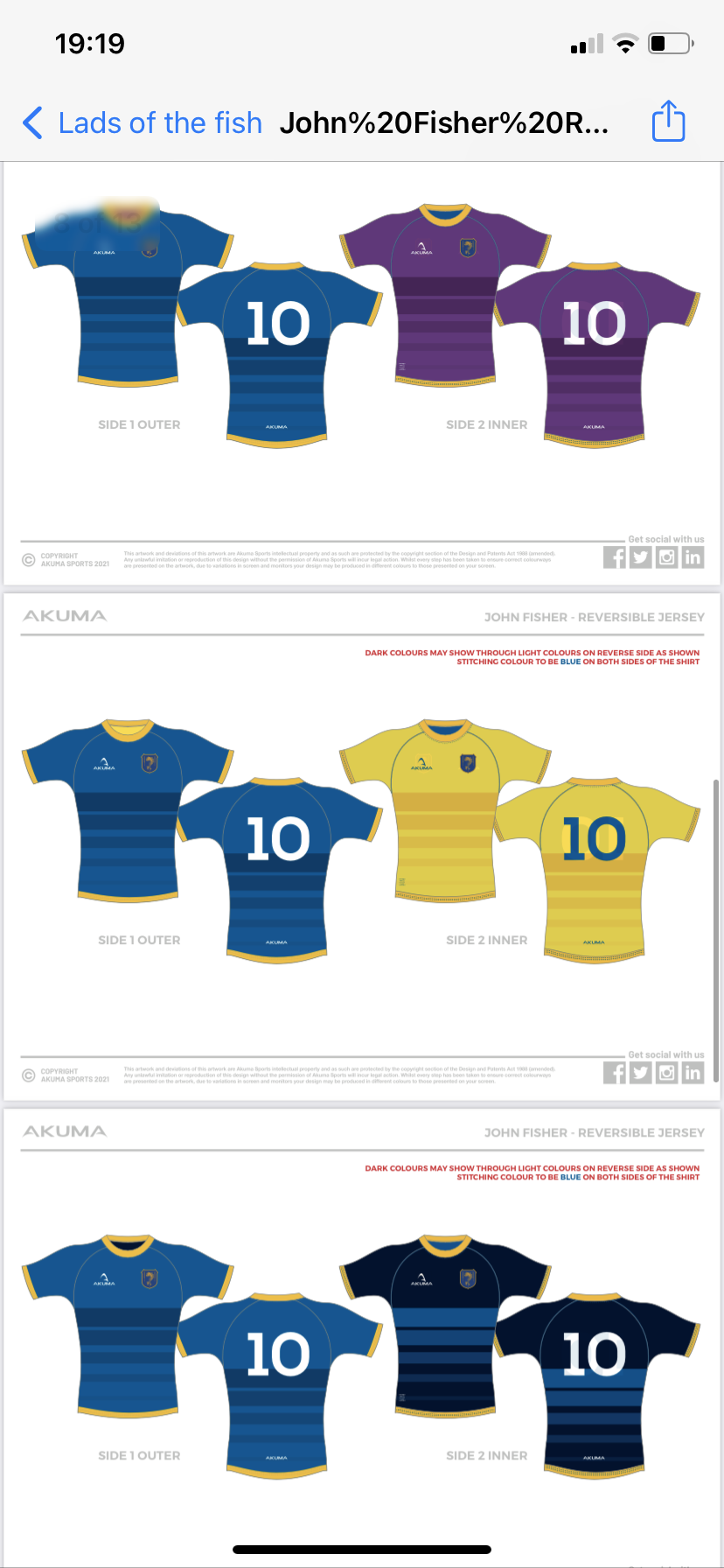 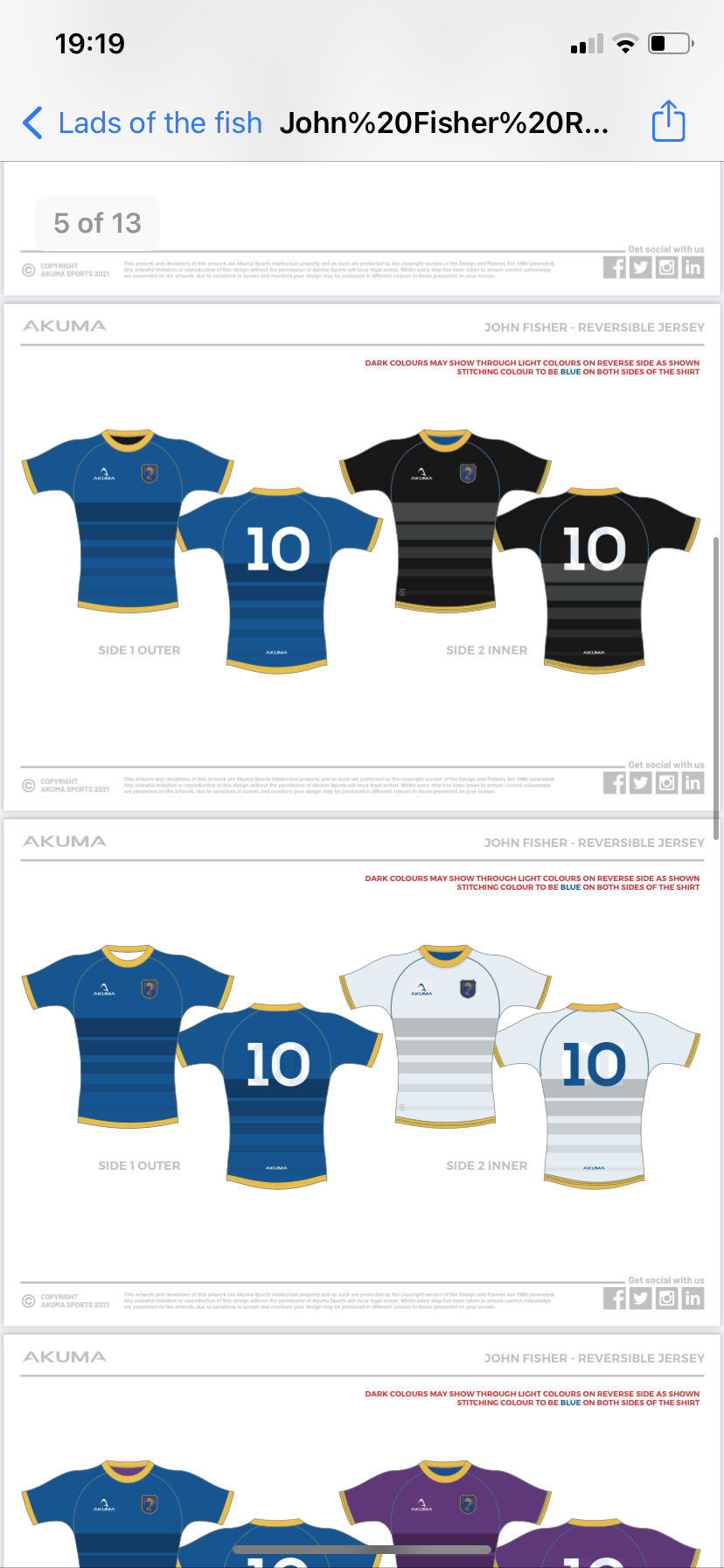 New Akuma Range
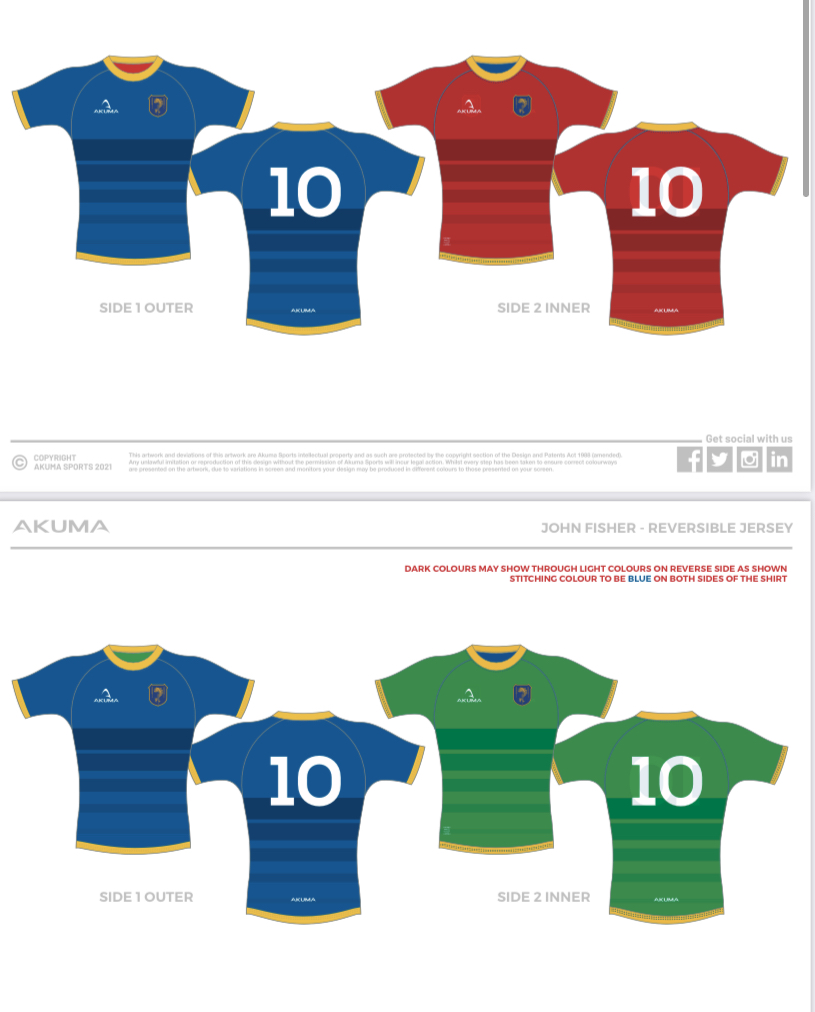 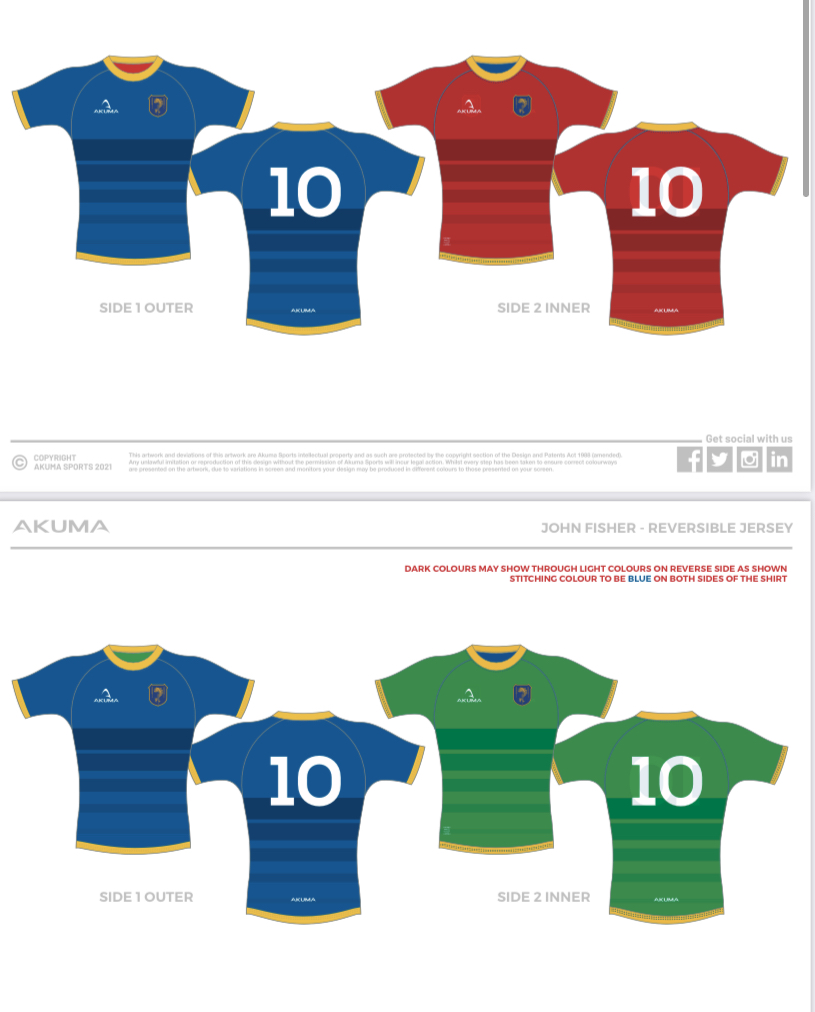 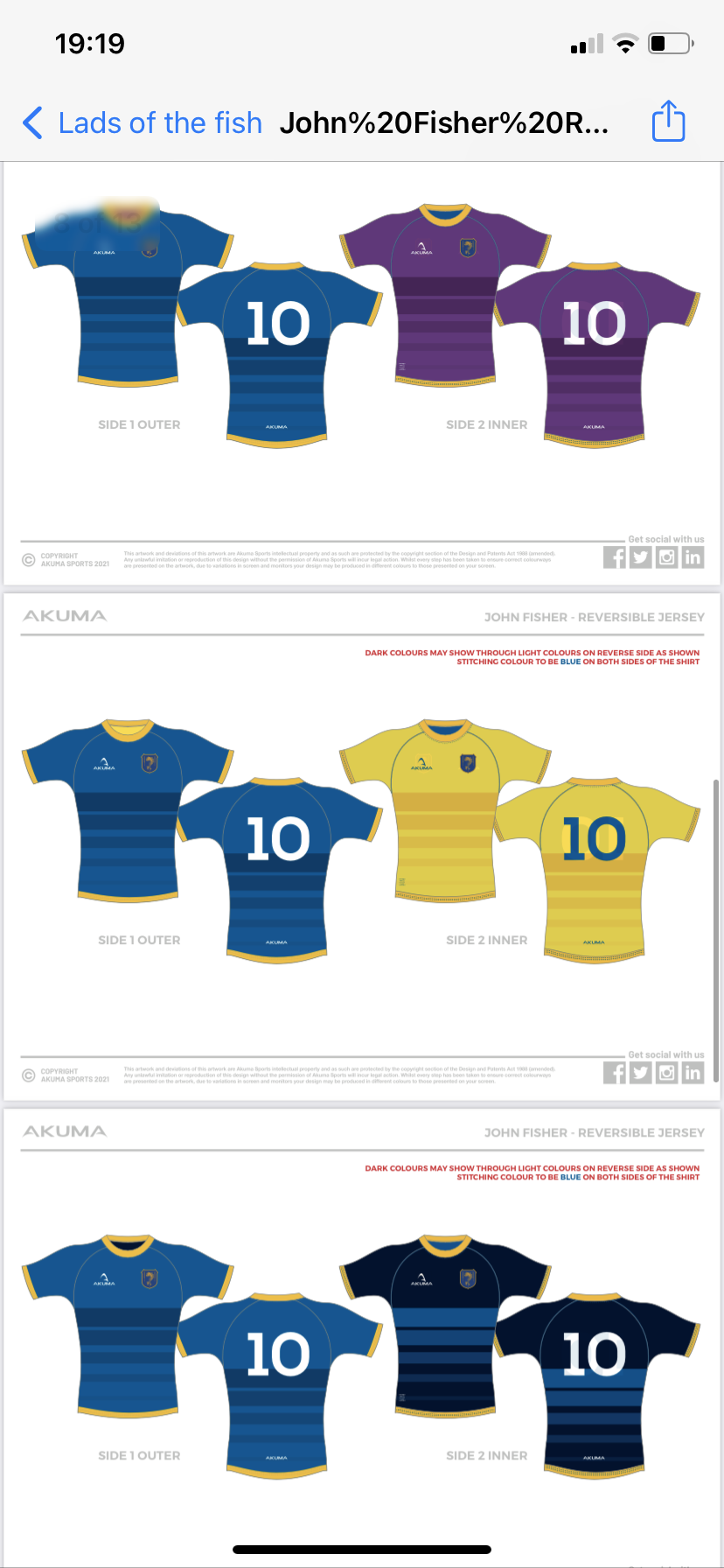 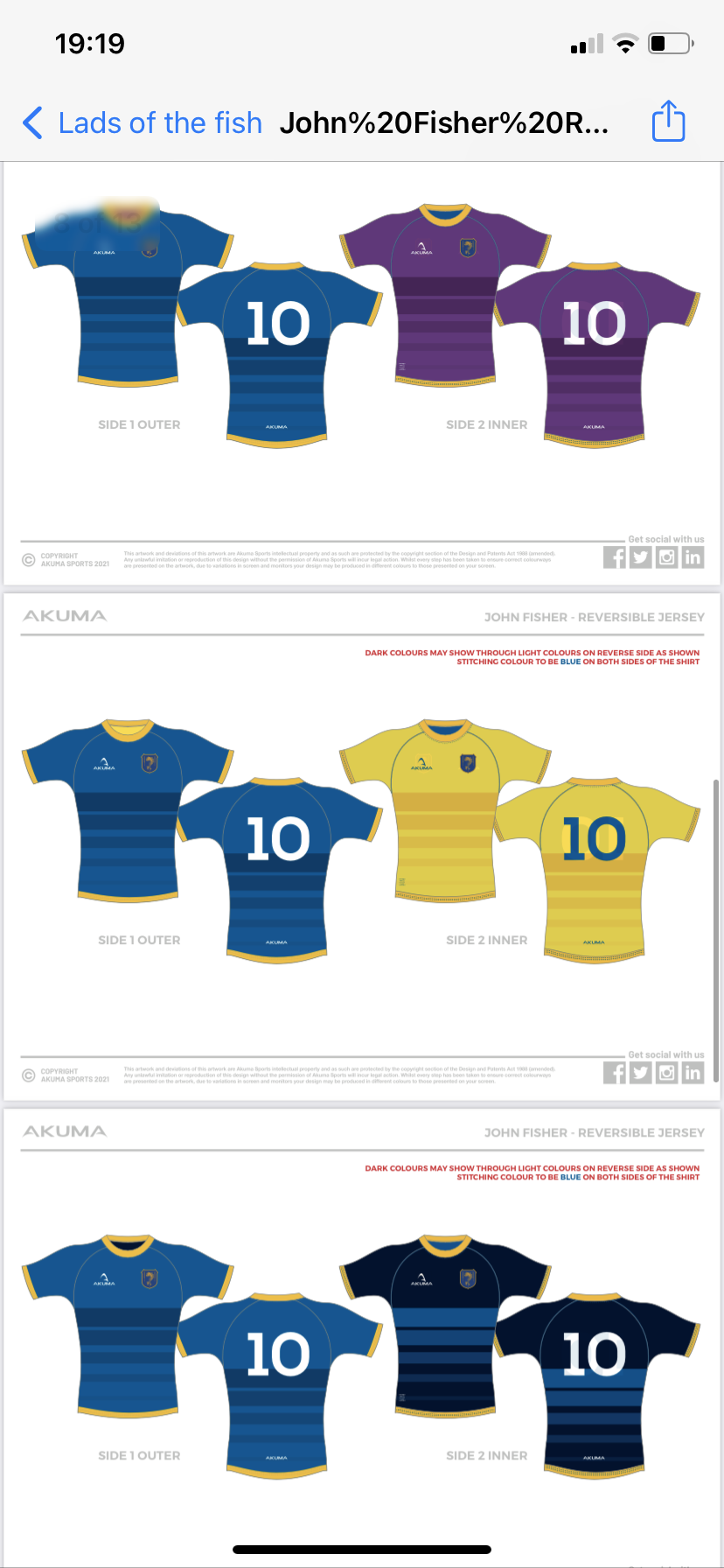 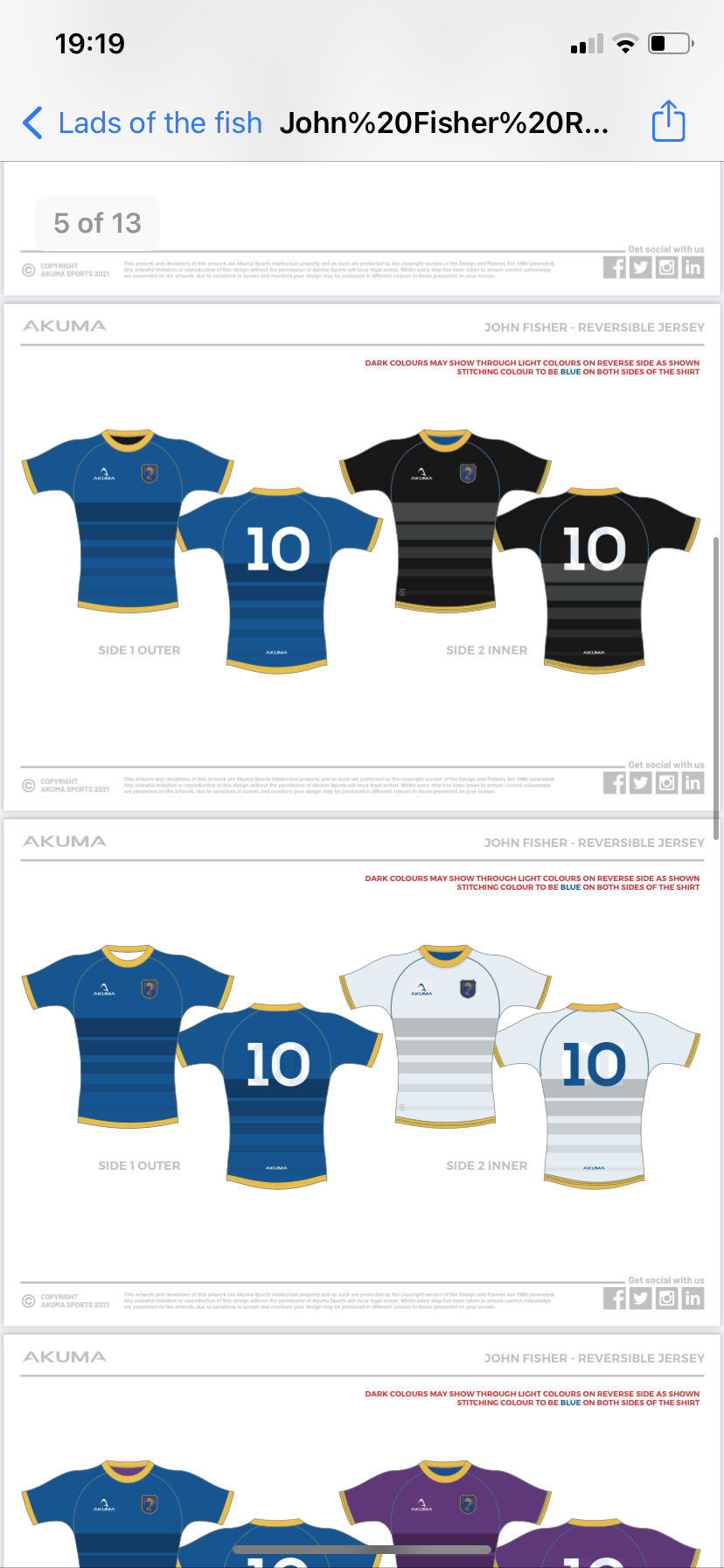 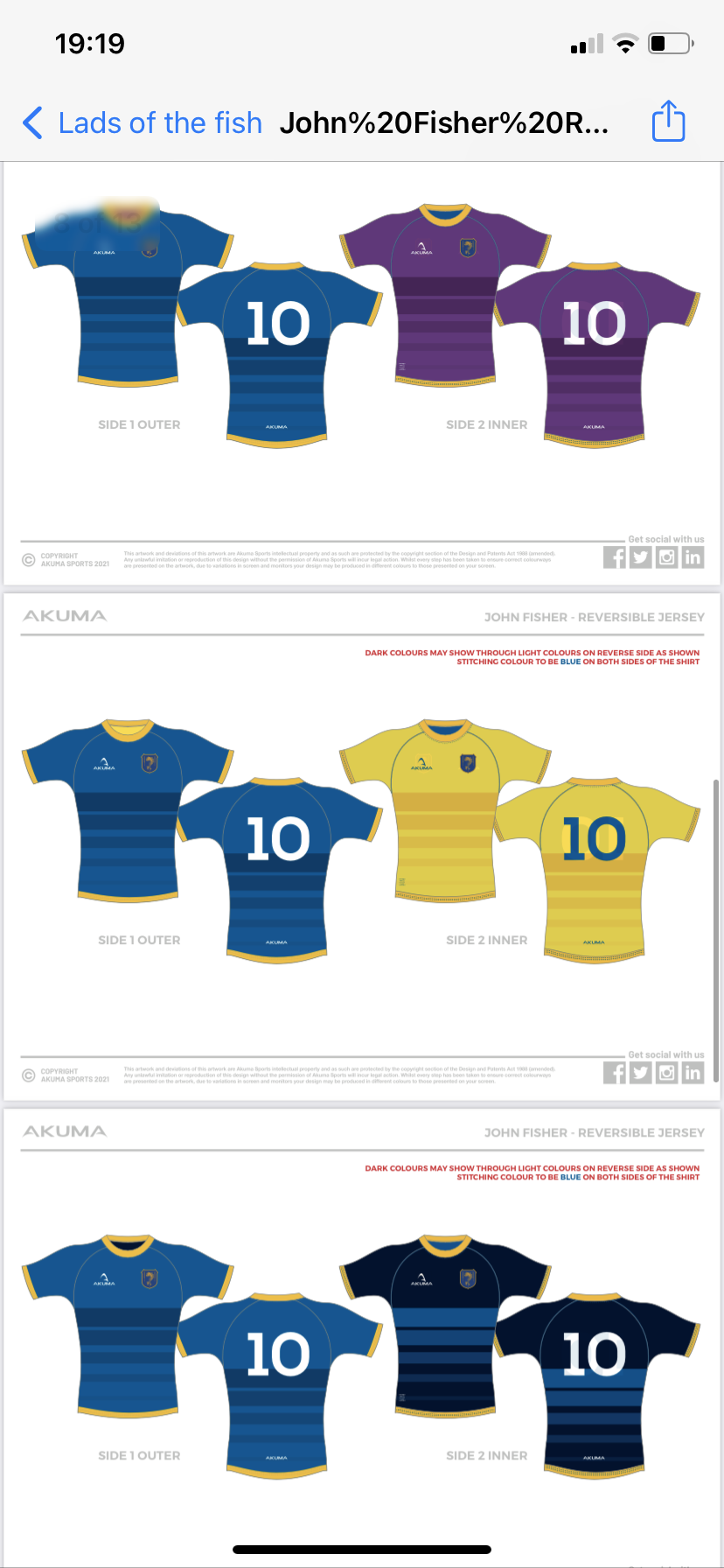 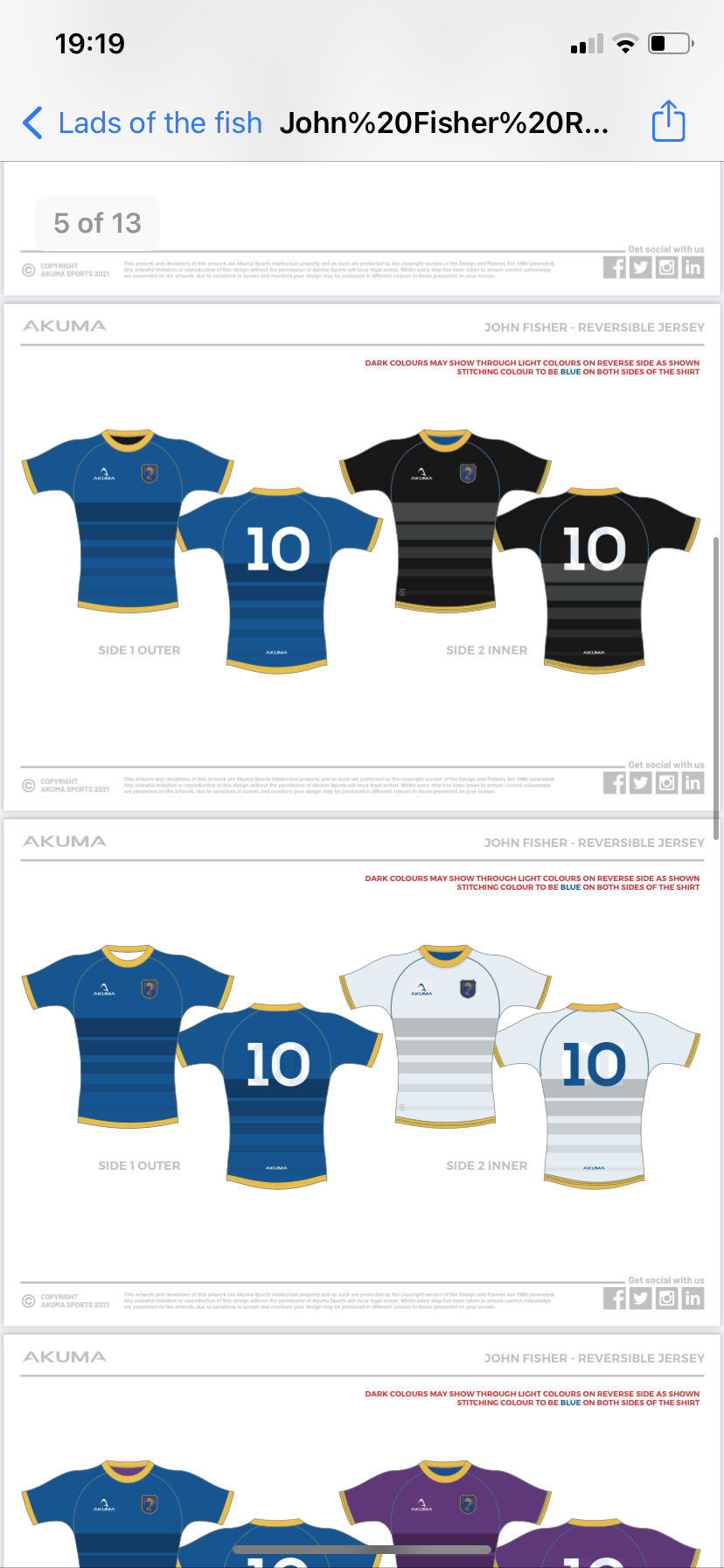 Mr McCullagh
Headteacher